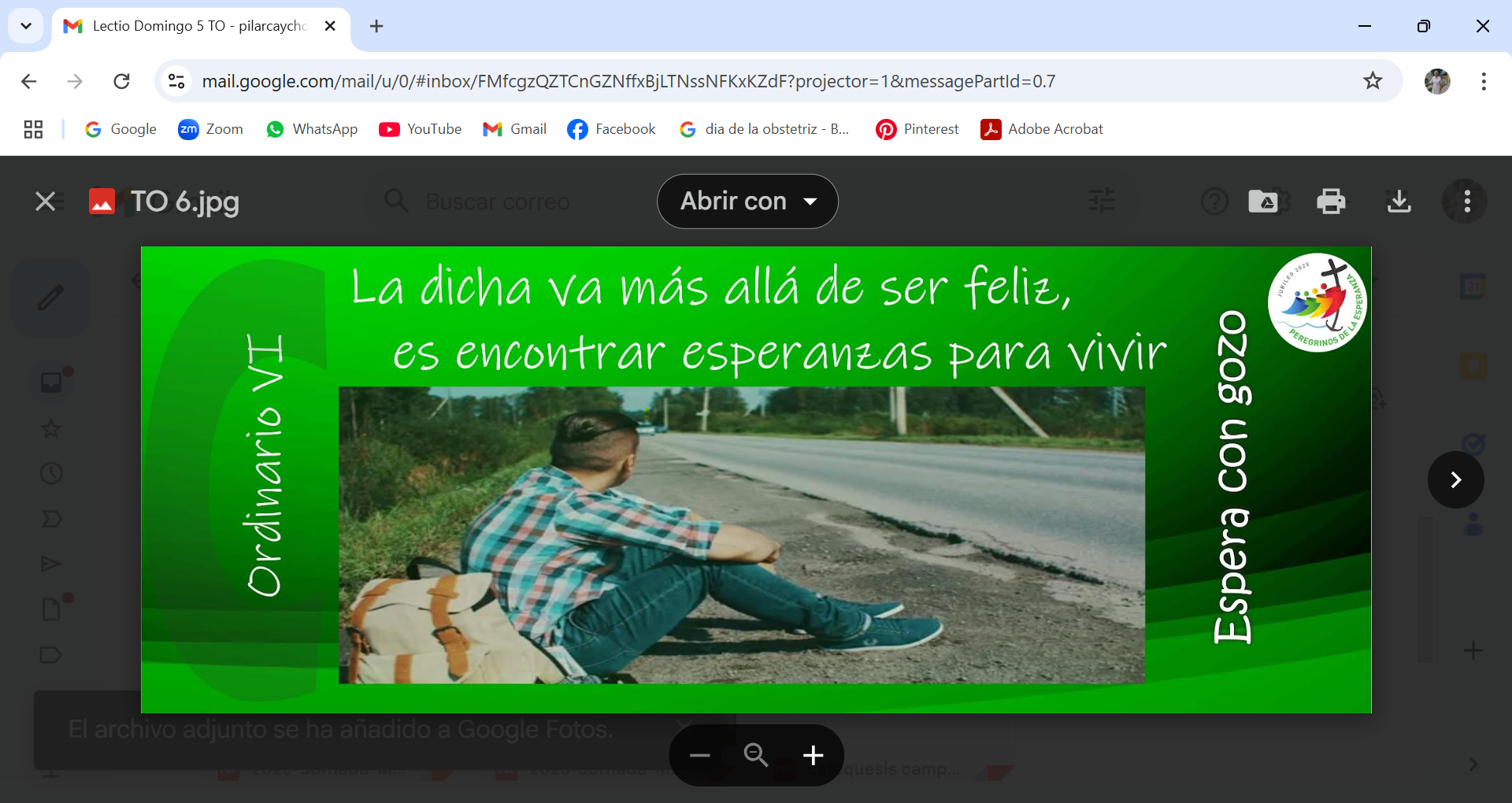 Imagen de Portada:
P. Erick Félix, CM
Imagen portada: Padre Erick Felix CM.:
 P. Érick Félix
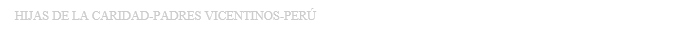 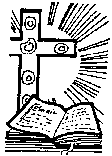 LECTIO DIVINA – DOMINGO 6º  TO –Ciclo C
DICHOSOS LOS POBRES
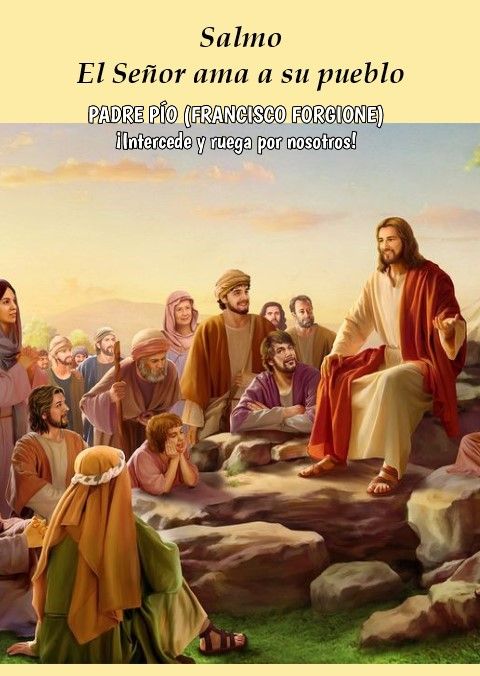 Lucas  6, 17,20-26
PDICHOSOS 
LOS  POBRES
Perú, 12 febrero 2025
Ambientación: Imágenes de pobres con rostros sonrientes o actitudes de esperanza. Cartel: ¡El Reino    de Dios es de ustedes!
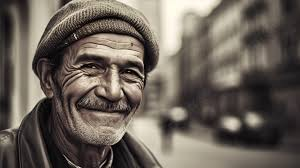 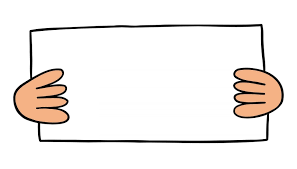 ¡El Reino de 
Dios
 es de ustedes!
Cantos sugeridos: Cuando el pobre nada Tiene,
¿Le conoces?
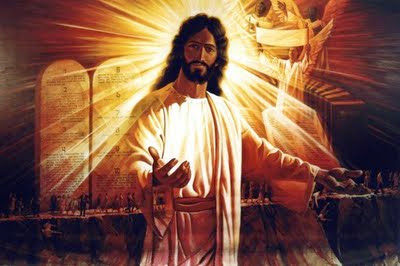 AMBIENTACIÓN:
Es Dios quien  ha salido al encuentro de los pobres, los hambrientos…, los ha elegido y les ha mostrado el camino de los justos. Ellos han puesto su confianza en Dios, llenando así de sentido su esperanza.
Oración inicial
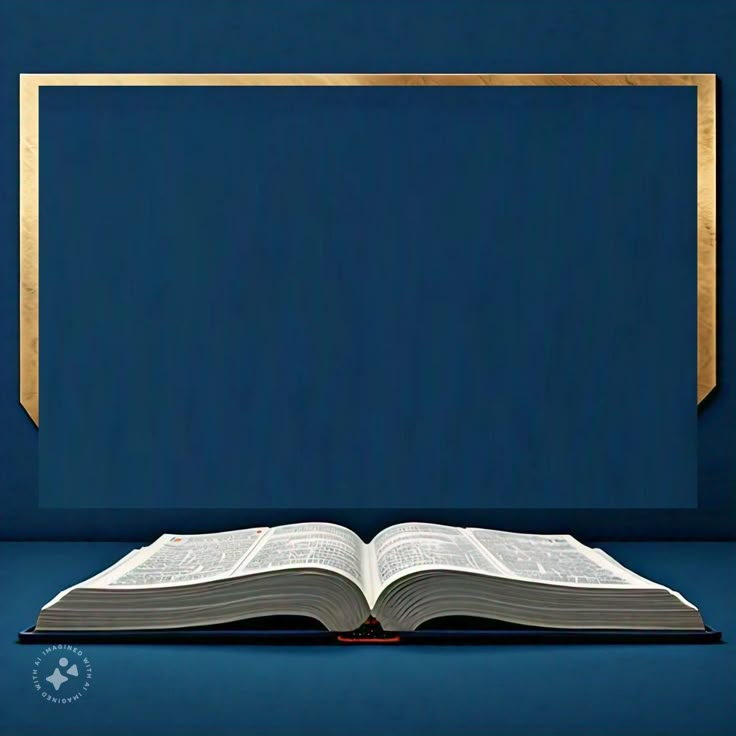 Señor Jesús, 
Tú que has sabido confiar 
y esperar todo de tu Padre, 
haciendo de Él tu único y verdadero bien, 
te pedimos que nos ayudes a vivir como Tú, 
confiando y esperando siempre en Él.
Ven y danos la gracia de vivir como lo hiciste Tú, 
buscando realizar el proyecto del Padre, 
buscando que sea Él nuestro Dios y Señor, 
el que nos vaya moldeando de acuerdo a su corazón, 
buscando que sea Él todo para nosotros, 
así como lo hiciste Tú.
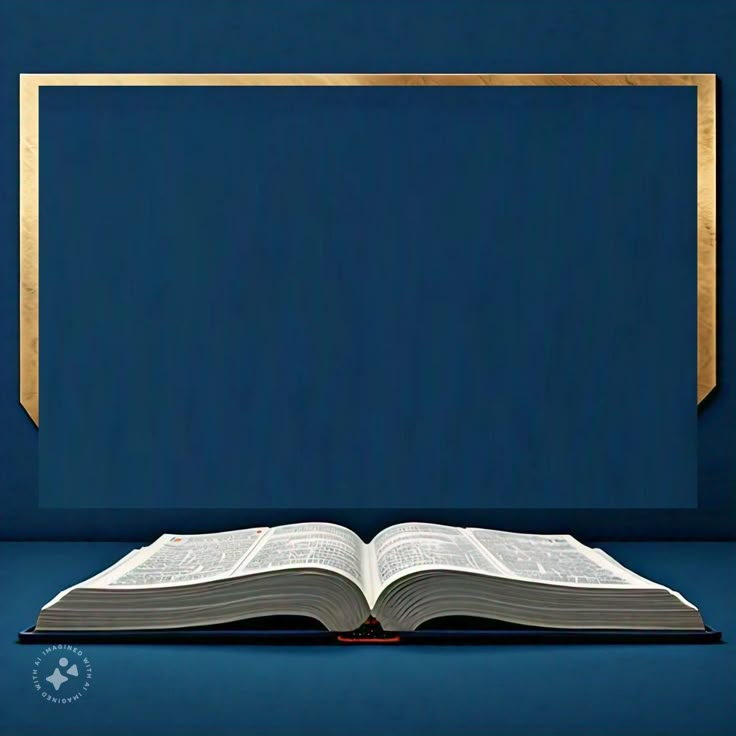 Señor, derrama tu gracia en nosotros, 
y ayúdanos a vivir lo que creemos, 
a manifestar con nuestras obras 
tu vida y tus enseñanzas, 
para que podamos experimentar la dicha de ser Bienaventurados, 
Porque
 te buscamos de todo corazón, 
buscando que Tú seas nuestro Dios y Señor, 
el sentido pleno y total de todo 
lo que somos y de todo lo que hacemos. Amén.
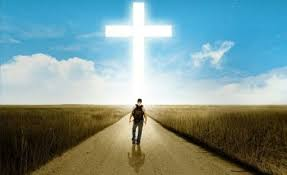 LECTIO
¿Qué dice el texto? 
    Lucas 6,17-20-26
Motivación: 
Hoy día es muy frecuente confundir felicidad con placer, y buscar éste por los caminos más rápidos y fáciles; Jesús nos advierte de lo erróneo de esta 


postura y proclama felices a los pobres, los hambrientos y los que lloran, a la vez que advierte de la insensatez de la riqueza y la saciedad. Escuchemos:
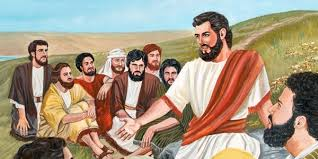 En aquel tiempo, Jesús bajó del monte con los Doce, se paró en una llanura con un grupo grande de discípulos y una gran muchedumbre del pueblo, procedente de toda Judea, de Jerusalén y de la costa de Tiro y de Sidón.
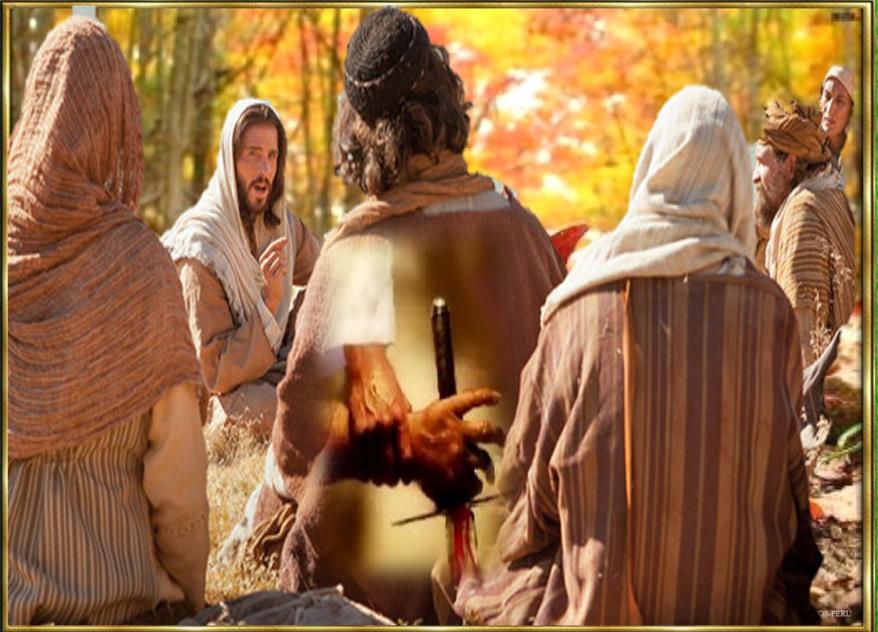 Él, levantando los ojos hacia sus discípulos les decía: Bienaventurados los pobres, porque de ustedes es el Reino de Dios.
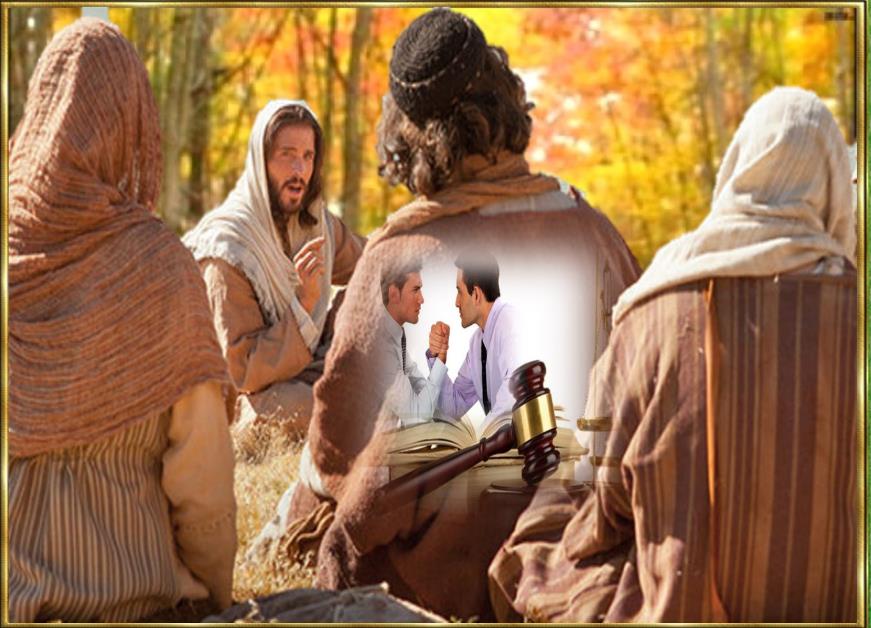 Bienaventurados lospobres porque de ustedes es el Reino de Dios.
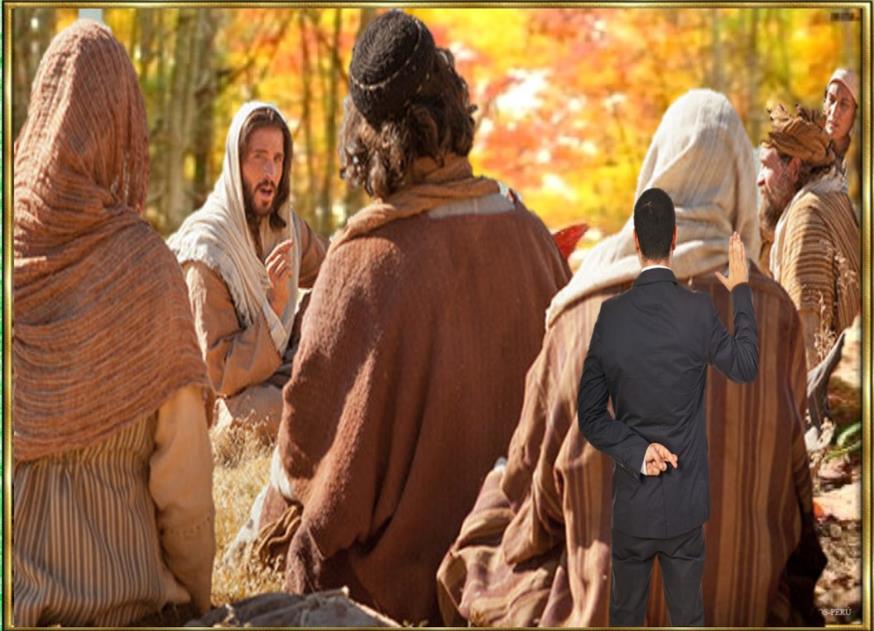 Bienventurados  los que ahora lloran, porque reirán. Bienaventurados ustedes cuando los odien los hombres y los excluyan , y los insulten  y proscriban su nombre como infame por  causa del Hijo del hombre.
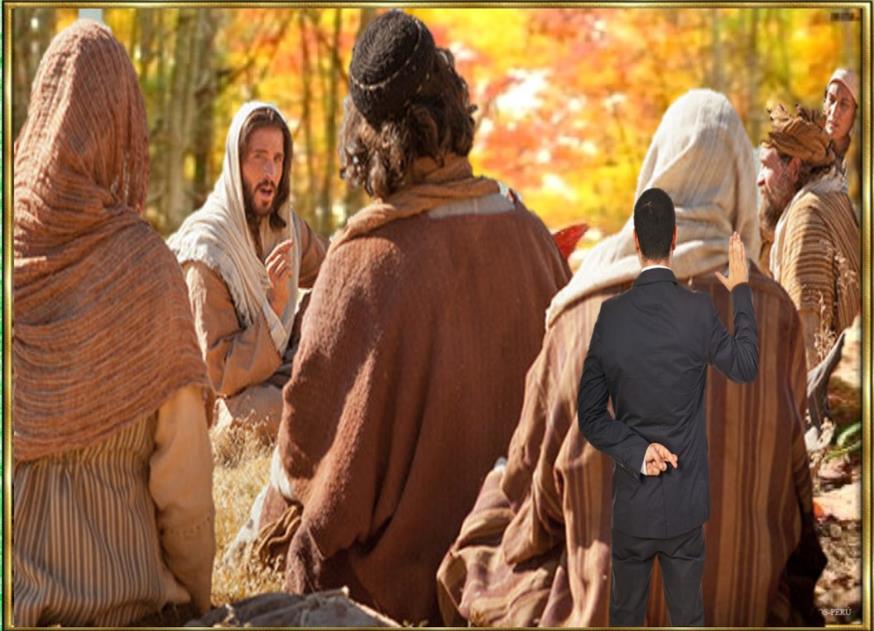 Alegrense ese día y salten de gozo, porque su recompensa será grande en el cielo. Eso es lo que hacían sus padres con los profetas.
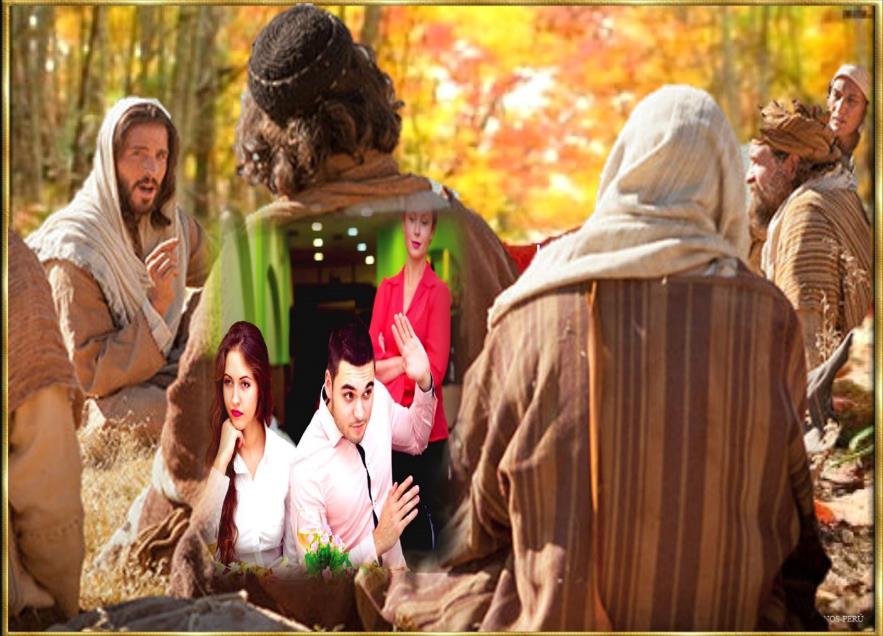 Pero hay de ustedes Pero, ¡ay de ustedes, los ricos, porque ya han recibido su consuelo! ¡Ay de ustedes, los que están saciados, porque tendrán hambre! ¡Ay de los que ahora ríen, porque harán duelo y llorarán!
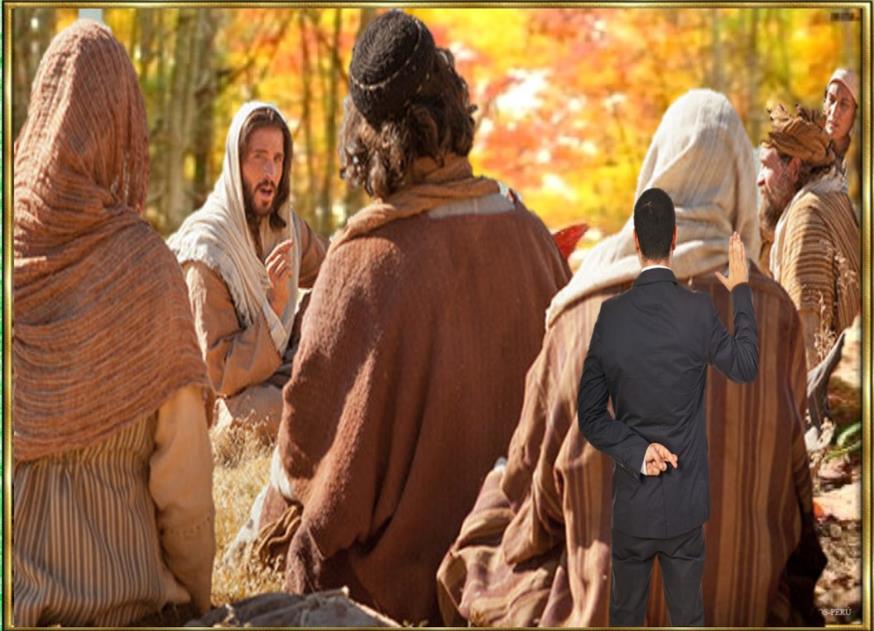 ¡Ay si todo el mundo habla bien de ustedes!Eso es lo que sus padres hacían con los falsos profetas”
Preguntas para la lectura:
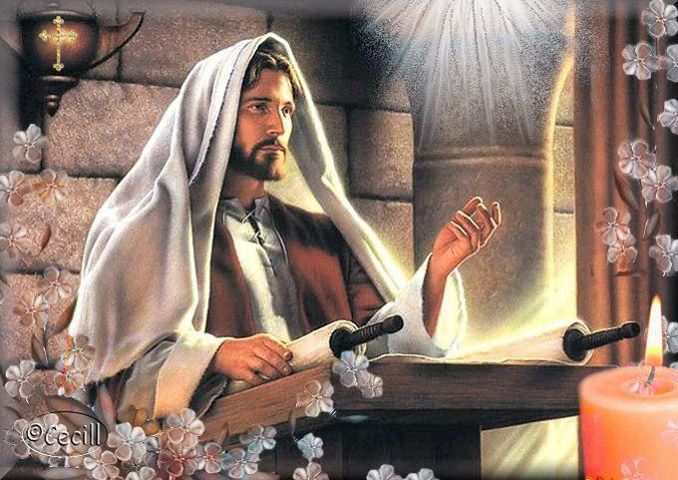 ¿De quienes hablan  las Bienaventuranzas?
¿A quiénes van dirigidas ?
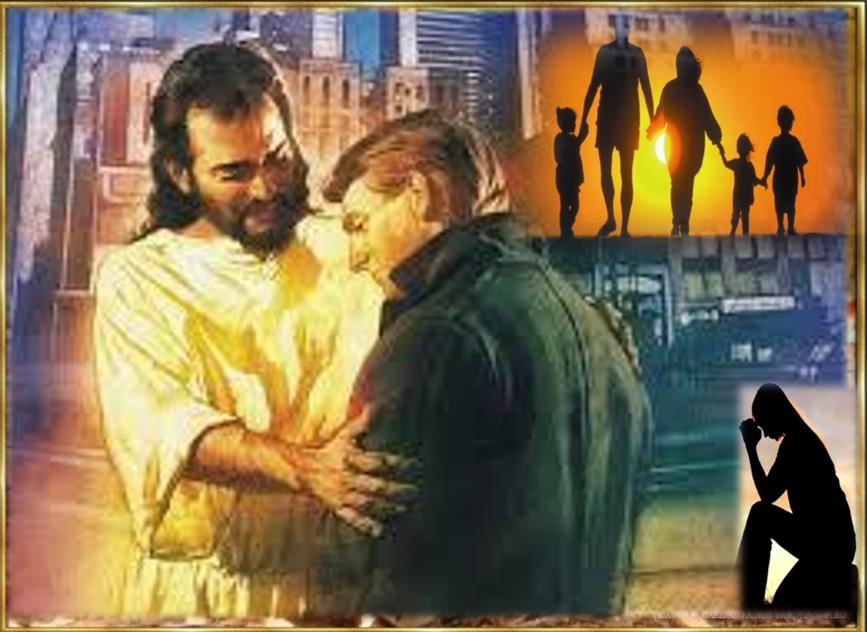 ¿Qué se promete en cada una de ellas? 
¿Cuándo tendran cumplimiento?
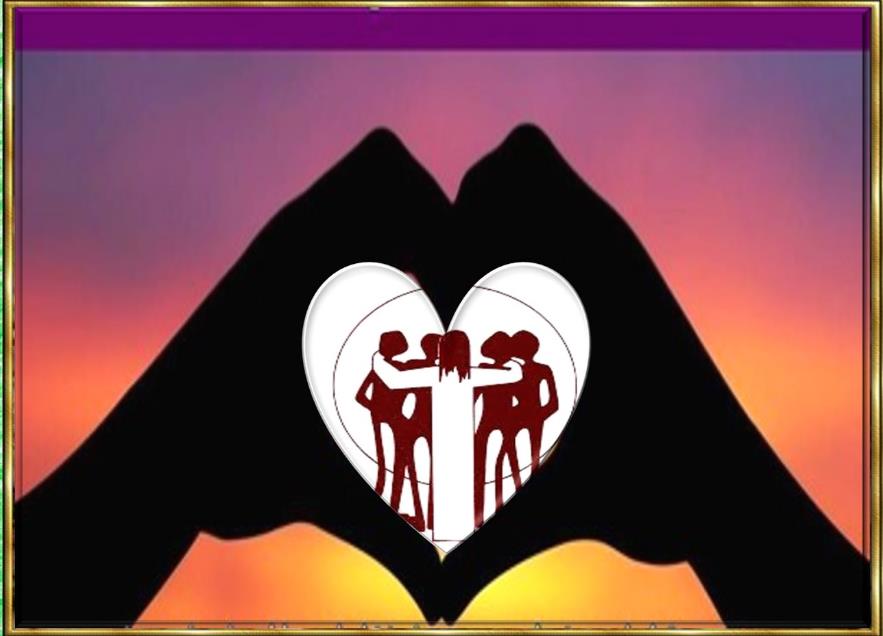 ¿Cuál es la situación de los destinatarios  de las “malaventuranzas”?
¿Por qué les irá mal?
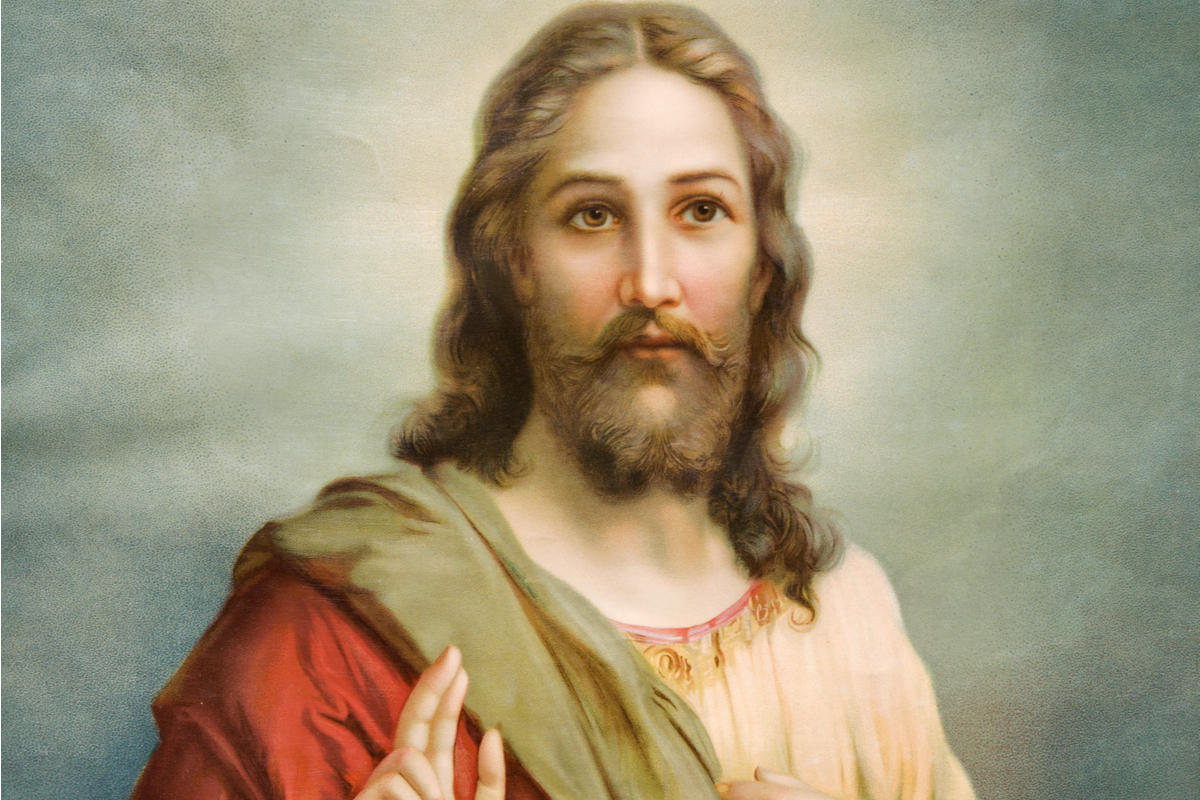 ¿Qué s¿entido tienen los “… ¡Ay (pobres de ustedes)!”¿por qué esto?, ¿qué pretende Jesús transmitir con estas advertencias?,
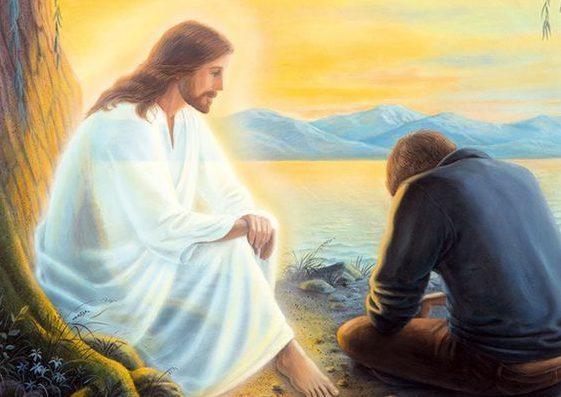 MEDITATIO
¿Qué ME dice el texto?
Motivación:


Jesús es admirado y seguido también hoy por mucha gente. Pero, del mismo modo que entonces, el Señor nos ha mirado de modo especial, nos ha hecho sus discípulos y nos quiere enseñar, con esta tremenda lección de las bienaventuranzas, a mirar con los ojos de Dios y a colocarnos junto a los que él siempre ha preferido.
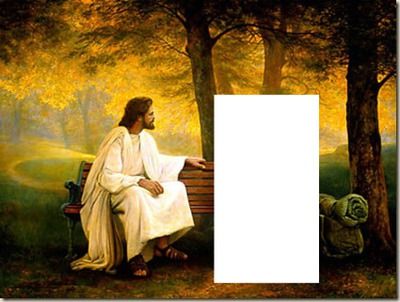 El Señor nos hace tomar conciencia que los pobres son bienaventurados, porque confían y esperan en el Señor, yo, ¿confío y espero en el Señor, le doy espacio en mi vida, le permito que Él intervenga en lo que busco, hago, pienso y digo?, ¿de qué manera?
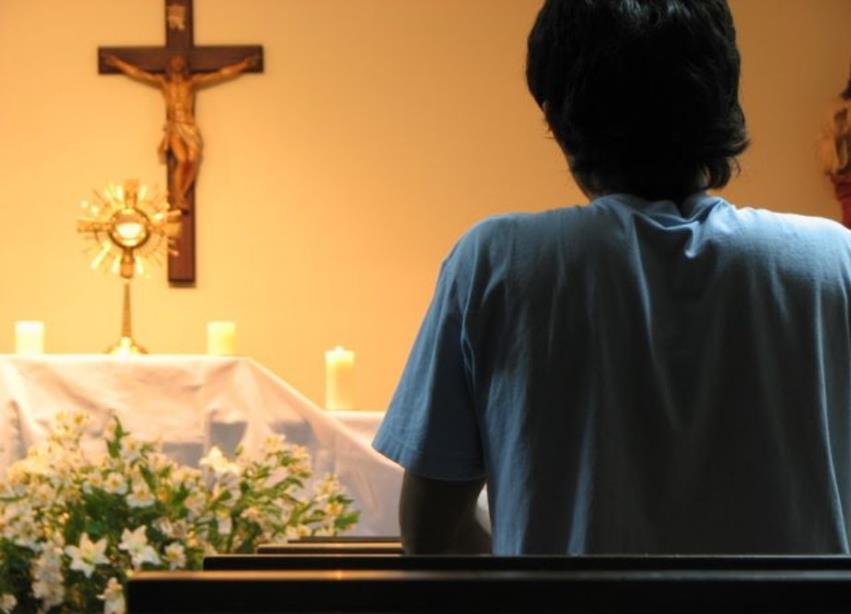 ¿Qué significa ser pobre? 
¿Hay alegría en la pobreza? 
¿Ayudamos a los pobres?
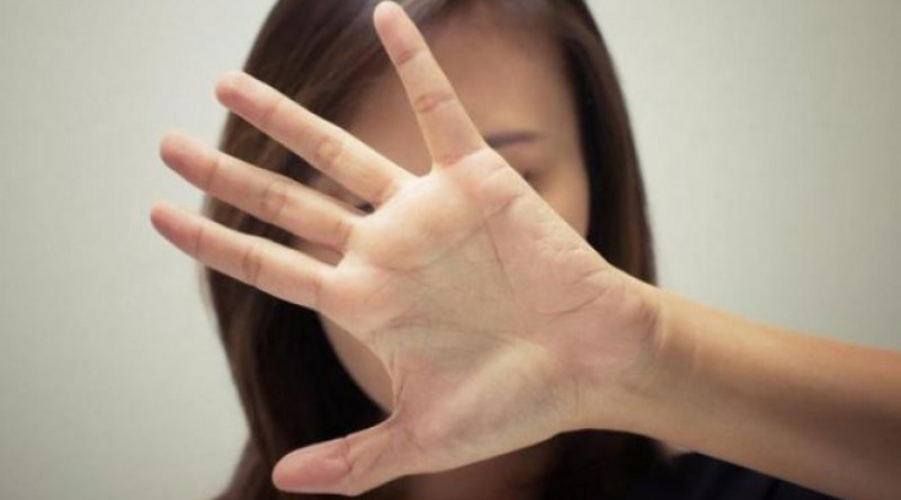 ¿Qué significa tener  hambre?

¿Hay alegriaen sufrir hamber?
 
¿Ayudamos a los hambrientos?
¿Qué significa  llorar?,
¿Hay alegría en llorar?




 ¿Ayudamoa los que sufren?
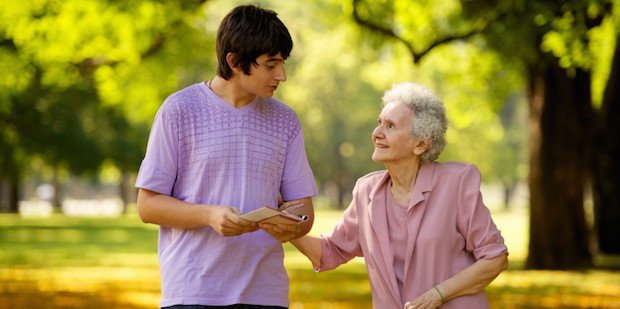 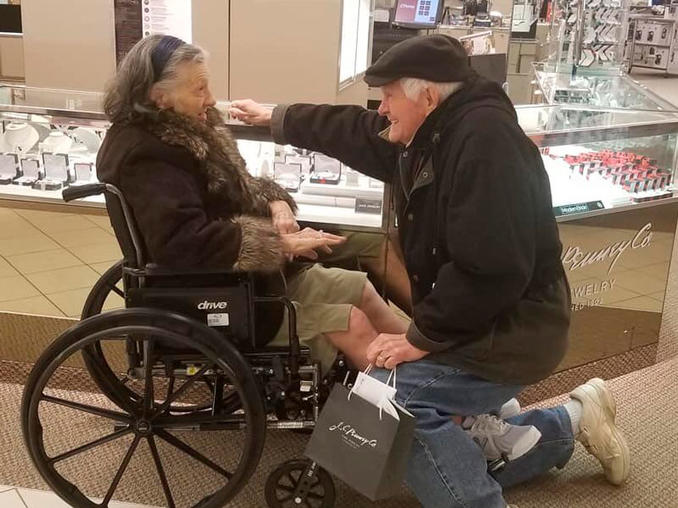 ¿Qué significa ser odiado, excluido, insultado y proscrito?
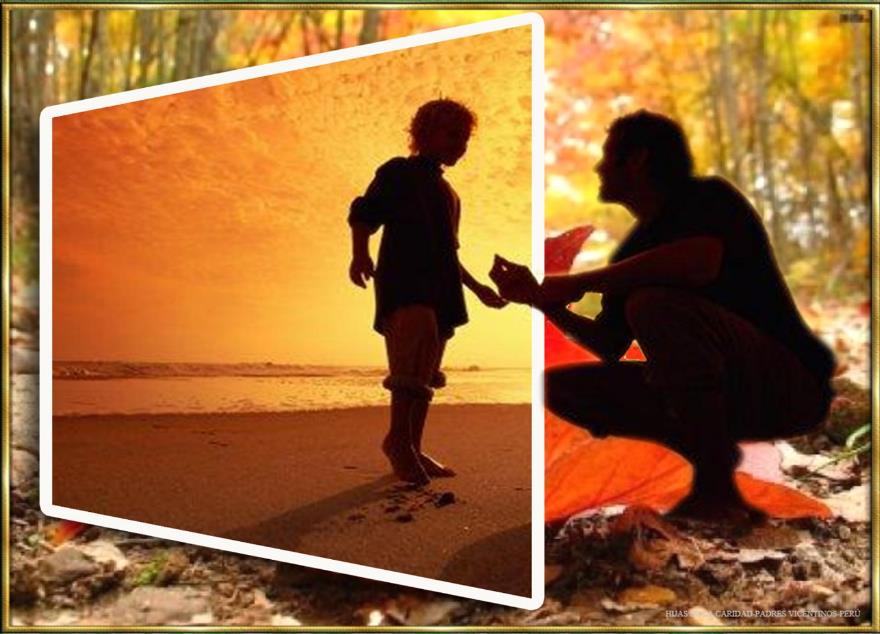 ¿Hay  que esperar al cielo para recibir una recompensa grande?

¿Por qué?
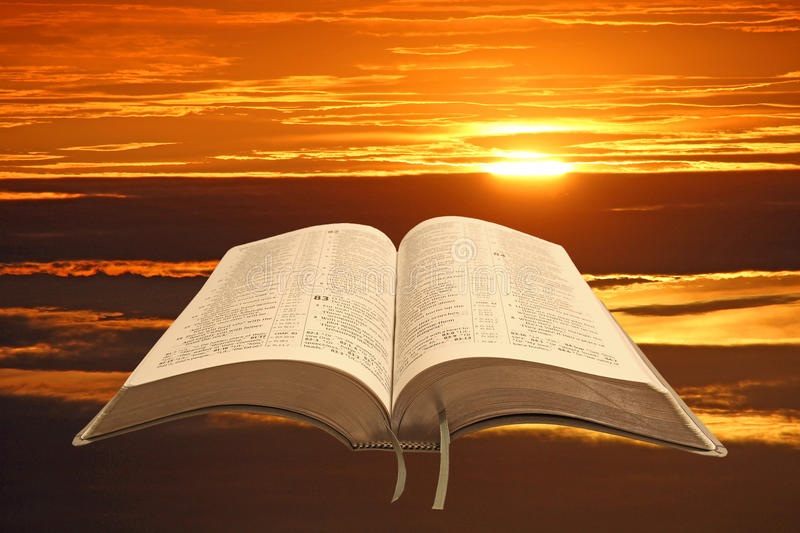 ORATIO
¿Qué le digo al Señor motivado por su Palabra?
Motivación:
 Jesús  es el bienaventurado por excelencia. Nosotros tenemos muchos miedos que vencer 


para podernos adentrar en este hermoso camino que Jesús nos muestra hacia la plenitud y la felicidad. Comencemos pidiéndole al Señor decisión y valentía..
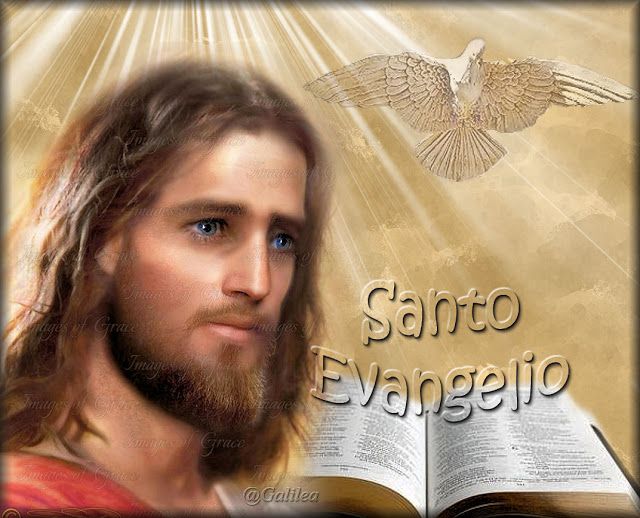 •	Luego de un tiempo de oración personal, compartimos nuestra oración. Se puede, también, recitar el salmo responsorial que corresponde a este domingo.
Salmo 1, 1-4,6
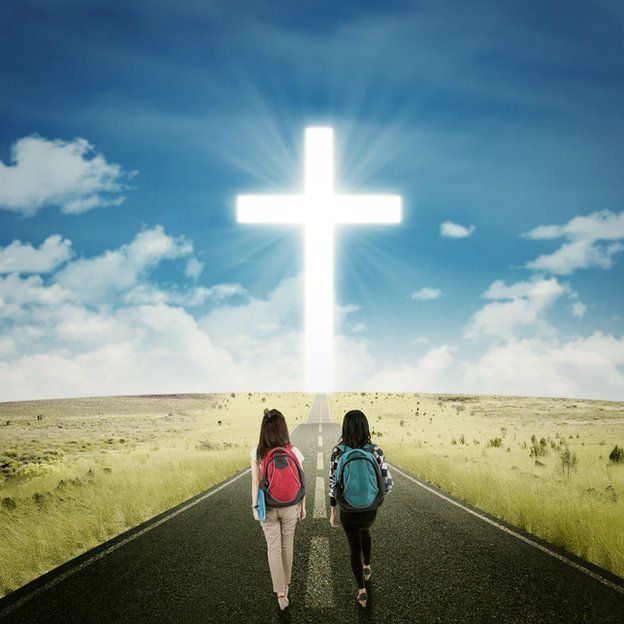 Dichoso e hombre que no sigue el consejo de lod impíos, ni entra por la senda  de los pecadores , ni se sienta en la reunión de los cínicos ;sino que su gozo es la ley del Señor y medita su ley dá y noche.
Dichoso ehombre que ha puesto su confianza en el Señor.
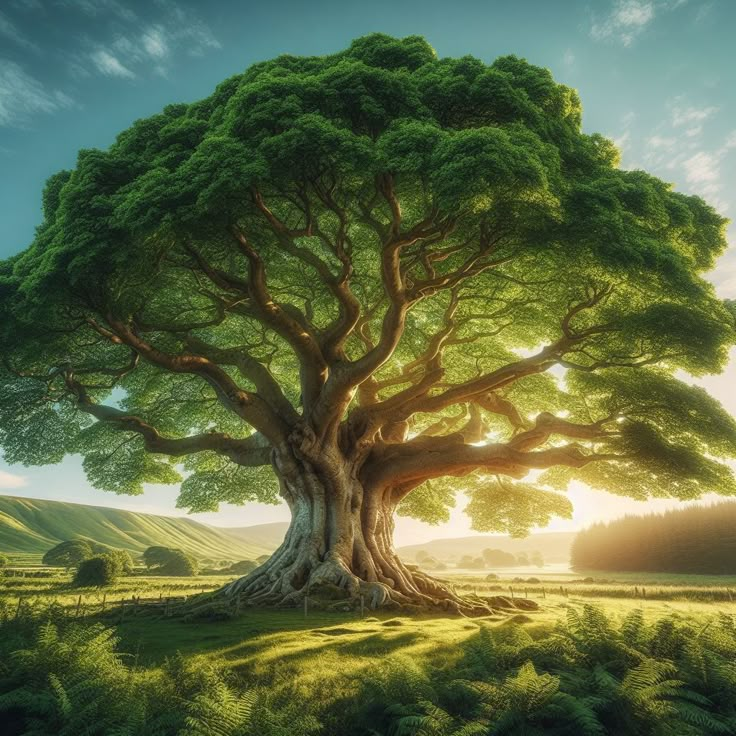 Será como un árbol plantado al borde la acequia:  da fruto en su sazón y no se marchita sus hojas; y cuanto emprende tiene buen fin
Dichoso elhombre  que ha puesto su confianza en el Señor
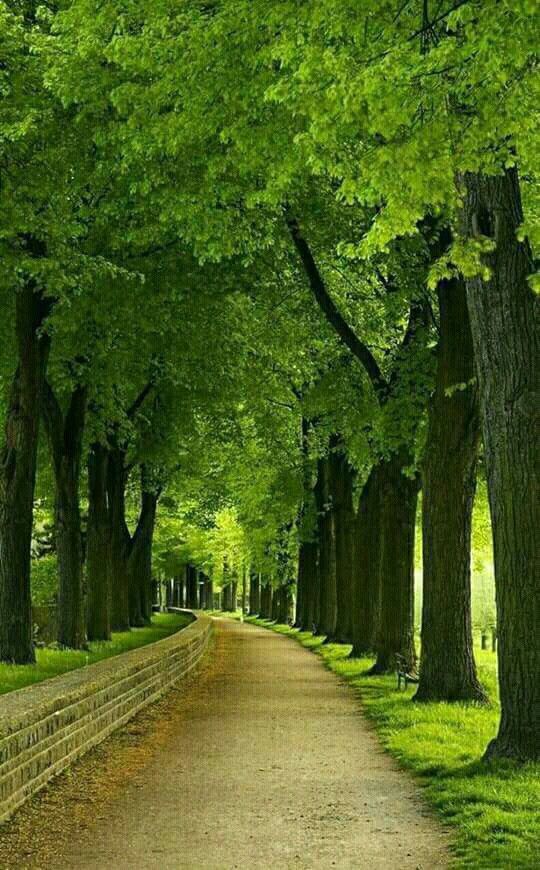 NNo así los impíos , no asi serán paja que arrebata el viento. Porque  el Señor protege el camino de los justos, pero el camino de los impíos acaban mal.
Dichoso el que camina en la 
voluntad del Señor
CONTEMPLATIO
¿Qué me lleva a hacer el texto?
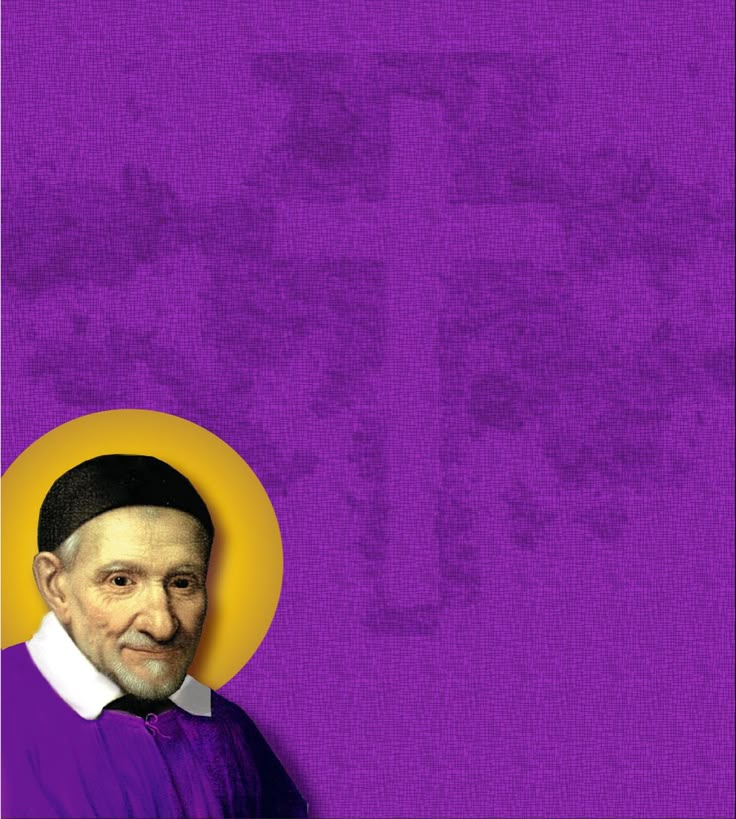 Motivación:
San Vicente, en una conferencia a los misioneros, explica el sentido de las bienaventuranzas



.
Con esta palabra de bienaventuranza evangélica se entiende el estado o la colocación de un alma en una de las principales máximas de Jesucristo, según la cual hace actos heroicos de virtud, a pesar de todas las dificultades y contrariedades que le sobrevienen; se entretiene con gozo en las alabanzas de Dios,   			en vez de dejarse llevar por la aversión y 			el odio contra quienes la persiguen; y 		en vez de desanimarse, permanece fiel y 			constante en la fidelidad a su servicio. Ese 			estado se llama bienaventuranza cristiana o evangélica, esto es, vida de felicidad cristiana,                                          y                                      es una bienaventuranza incipiente, que se consumará en el cielo, ya que a la posesión de ese estado en esta vida le seguirá la bienaventuranza eterna. (XI,569)
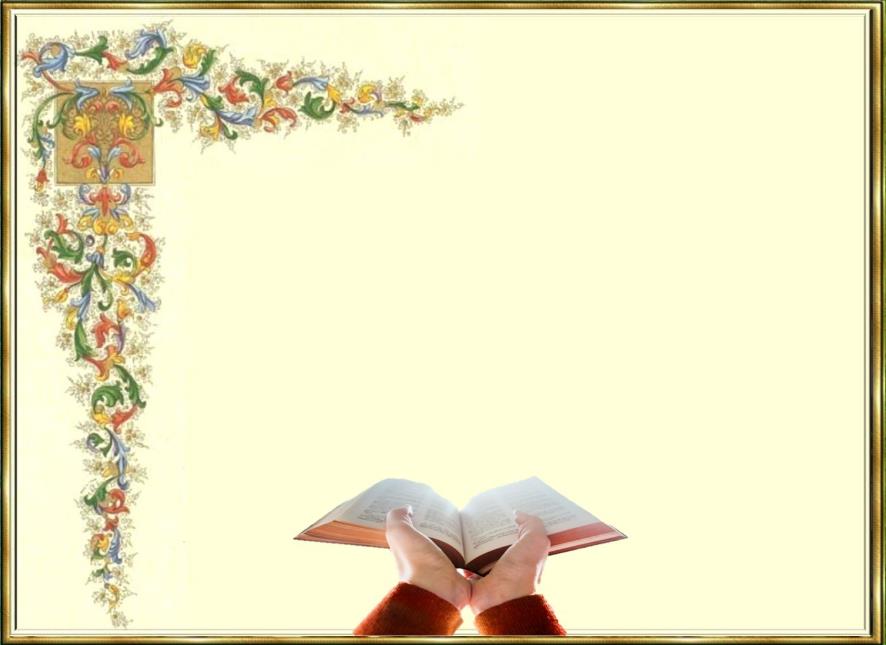 COMPROMISO:
Las bienaventuranzas muestran
Las bienaventuranzas muestran que Dios se compromete con los marginados. Como seguidor de Jesús, ¿cuál es mi compromiso con ellos?  Realizar una acción a favor de los pobres, hambrientos o tristes del propio ambiente.
Oración final
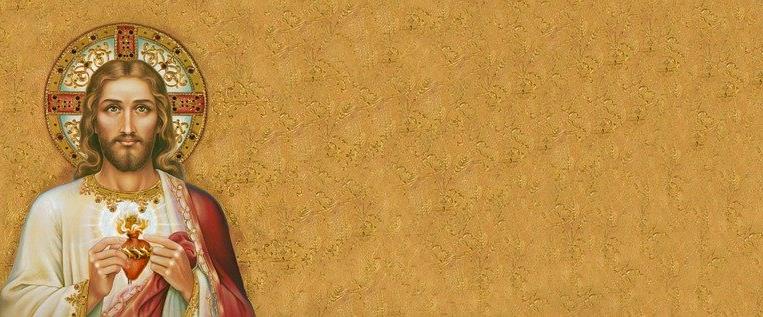 Gracias Señor Jesús
porque, proclamándolos dichosos, 
asignas el reino de Dios y devuelves la dignidad 
y la esperanza a todos los que el mundo tiene por últimos e infelices: 
Los pobres y los humildes, los que lloran y los que sufren, los que tienen hambre y sed inagotables de fidelidad a Dios, los misericordiosos que saben perdonar a quienes les ofenden, los que proceden con un corazón limpio, noble y sincero, los que fomentan la paz en torno y desechan la violencia, los que son perseguidos por servir a Dios y al evangelio. 
Tú fuiste, Señor Jesús, el primero en realizar tal programa. 
Tú eres nuestro ejemplo y nuestra fuerza. 
¡Bendito seas, Señor!
,
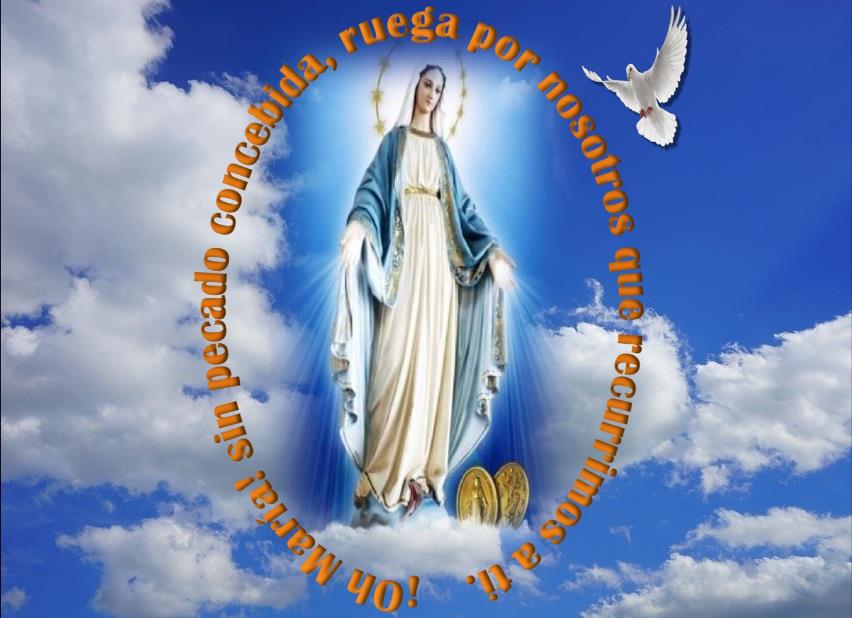 Texto de Lectio Divina:  Padre César Chávez  Alva (Chuno) C.ongregación de la Misión.  www.cmperu.com 
 Power Point :  Sor Pilar Caycho Vela  - Hija de la Caridad de San Vicente de Paúl